BOUDIN (pronounced BOO-dan)Broadband Outreach Using Digital Independence Navigators
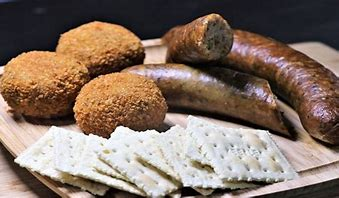 James E. Mitchell, Ph. D.
IT Statewide Senior GIS Application Developer
John R. Schweitzer, Ph. D.
Statewide Rehabilitation and Accessibility Coordinator
Beau Ellerbee
Web Accessibility Auditor
[Speaker Notes: Presentation to the Digital Navigators Working Group on July 21, 2022.  Boudin is a traditional Louisiana rice-based sausage.   This presentation, BOUDIN – “Broadband Outreach Using Digital Independence Navigators” is a discussion of the importance of Digital Navigators to assist disabled persons in crossing the “Digital Divide”,” becoming independent, participating fully in today’s digital society, and attaining their full potential.]
IndependenceWhat is it?
Independence is a state of mind that becomes a way of life.
Independence is layered and you choose your own level.
Your level of independence can be dictated by forces outside of your control.
Independence is easily given away; but it is very expensive to buy back.
[Speaker Notes: The nature of independence is dynamic, personal, and can be altered by life experiences and personal choices.  Independence is an attitude that allows people to live the life they wish and attain their personal goals and aspirations.]
What Does IndependenceLook Like, for Disabled Persons?
Children converting their interests, through education, into a career goal of their choice.
People participating fully in society in a manner of their own choosing.
People engaged in their children’s schools, local libraries, and other community activities.
People who are engaged in life, participating in society, and making a contribution to them.
[Speaker Notes: Individual independence manifests itself as people making their own choices, pursuing their own destiny; unhindered by social or economic limitations, outside their control.]
How Does the Digital DivideAffect the Independenceof Disabled People?Adapted from the work of Jan A. G. M. Van Dijk, University of Twente, Netherlands, the originator of the term, “Digital Divide.”
The Digital Divide feeds a cyclic progression of circumstances that significantly affect every person’s ability to participate in modern society.
Categorical inequalities in society produce an unequal distribution of resources. 
Persons with disabilities are categorized as “marginal” and are largely excluded from the mainstream of society.
[Speaker Notes: The Digital Divide creates a dichotomy of “haves and have-nots.”  It constructs a cyclical paradigm that once entered, becomes difficult to escape.  It starts in Step 1, with categorical inequities in society, which produce in an unequal distribution of resources, across those categories.
These concepts are adapted from the work of Jan A. G. M. Van Dijk, University of Twente, Netherlands, the originator of the term, “Digital Divide.”]
How Does the Digital DivideAffect the Independenceof Disabled People?
Disabled people are served by low-priority government and social programs with limited resources to provide training and technology.
An unequal distribution of resources creates unequal access to digital technologies. 
Because programs to serve the disabled, like education, rehabilitation, independent living, and career development; are chronically underfunded, the disabled have less access to digital technology.
[Speaker Notes: In Step 2, the inequities in resources perpetuates the “haves and have-nots,” through unequal access to technology, across society.]
How Does the Digital DivideAffect the Independenceof Disabled People?
Assistive and Adaptive Technologies are a specialized and limited market, monopolized by a small number of manufacturers.  Market forces promote high prices.
Unequal access to digital technologies differs based on the individual characteristics of each technology.
Assistive and Adaptive Technology exist to aid the disabled.  But, access to them is limited by their cost, as well as, availability of training to use them.
[Speaker Notes: A lack of universal access to technologies creates small, niche markets, with small supplies and large demands.  In Step 3, the inequities in resources manifest themselves as expensive technology, often out of the reach of individuals with disabilities.]
How Does the Digital DivideAffect the Independenceof Disabled People?
Digital technology is becoming a larger and larger part of daily life.  This takes the form of digital IDs, QR Codes, ticketing for travel and recreational events.  If you don’t have access to these technologies, you are “locked-out.”

Unequal access to digital technologies brings about unequal participation in society.
The lack of access to technology for disabled people limits their ability to participate in employment; civic, social, educational, library programs, and other mainstream social activities.  This promotes further isolation and marginalization, making it difficult to fully participate in society.
[Speaker Notes: Without the technology it is difficult to participate in societal activities; commerce, recreation, education, healthcare, public discourse, voting, etc.  In Step 4, the lack of access to technology results in the exclusion from society of those whose interest are not part of the social discourse.]
How Does the Digital DivideAffect the Independenceof Disabled People?
If the cycle is allowed to complete, it will repeat!  For the disabled, Digital Navigators are Digital Independence Navigators.
Unequal participation in society reinforces categorical inequalities and unequal distributions of resources.
If not broken, the cycle repeats
  
[Speaker Notes: Lack of participation leads to a lack of representation, and becomes a self-perpetuating prophecy.  In Step 5, the lack of participation/representation in society reinforces the categorical stratification of that society.  Those with technology are on one side of the Digital Divide and are engaged, with heir interests in the forefront.  Those without are on the other side of the Digital Divide.  On this side, people’s interests are lost, buried in obscurity, don not represented in social values.  If the cycle is never broken, it will continue to repeat.]
Functional Capacities Used to Assess Eligibility for Rehabilitation Services
Communication 
Interpersonal Skills
Mobility
Motor Skills
Self Care 
Self-Direction
Work Skills
Work Tolerance
A person with one or more of these limitations can qualify to receive rehabilitation services.
[Speaker Notes: Louisiana Rehabilitation Services provides vocational services to individuals who have been diagnosed by a clinical professional as being disabled. The Rehabilitation Services Administration (RSA) recognized eight, functional capacities. If one-or-more of these human capacities are disrupted by the diagnosed disability, this individual qualifies for direct services by qualified, certified experts to help them in their quest for independence and employment. Note; in the event the individual is only interested in being more independent in their use of a particular technology, they may also qualify for “independent living” services, such as assistive technology or training in it’s application to their need. Source: 1973 Rehabilitation Act as amended.]
The International Classification of Functioning, Disability, & Health
Physical impairments
Sensory impairments
Cognitive impairments
Mental illness
Source: The World Health Organization (WHO)
[Speaker Notes: In the current century, the World Health Organization (WHO) developed a classification system that recognizes four medical conditions that may determine the level of disability an individual may have functioning in the current world of environments. Source: The World Health Organization (WHO) Eleventh Revision of the International Classification of Diseases (ICD-11). This classification system is codifying the characteristics of rehabilitation and assistive technologies to “match up” with the needs for increased function of individuals with specific diagnoses under these four categories of “functional impairments”.]
What is Assistive Technology
AT means, “technology designed to be utilized in an assistive technology device or assistive technology service.”
Source:  Assistive Technology Act of 2004 (P.L. 108-364)
[Speaker Notes: All technologies are “assistive”. If a person is limited in their use of a technology, then “assistive technology and services” may help them overcome this limitation.
Hence, if a person can use a technology for their purposes, then it is “accessible” if not, then AT may help. In the design & development of future technologies, the Americans with Disabilities Act as Amended (ADAA) attempts to codify what ‘accessible’ will mean in the future. One set of design principles that engineers and designers aspire to is Universal Design. Source: Ron Mace, Architect]
Assistive Technology Provided to Rehabilitation Services Recipients
Wheelchairs
Orthotics/Prosthetics
Vehicle Modifications
Low-No Vision Aids
Alternative/Augmentative Communication (AAC) 
Other Assistive Technology Devices
Repairs to Assistive Technology
[Speaker Notes: In 1979 the founding of the Rehabilitation Engineering Society of N. America (RESNA) established a trans-disciplinary professional organization to set ethical and legal standards for the research, design, development and best practices of rehabilitative and assistive technology. The federally-funded programs for these efforts in the U.S. is under the control of the Administration for Community Living (ACL) of the US Department of Health: https://acl.gov/]
More Examples of AT Services
Workplace Modifications
Home Modifications
Hearing Aids
Glasses, Electronic Devices
Computer Equipment
Assistive Technology Services
[Speaker Notes: Specific needs for independence in the home and work places are evaluated by a therapist or engineer or a technician with an “Assistive Technology Provider” (ATP) to find individual devices that can be bundled into a “system” of accessible technologies to provide an individual with a home/work interface that is functional for them. It is likely to be both idiosyncratic (personal) and/or of common benefit….an example might be an ergonomic chair, or a lift which allows both ambulation and/or wheeled mobility to access a common space.]
Low-No Vision AidsOptical & Digital Magnifiers & Text-to-Speech Readers
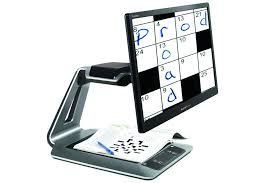 [Speaker Notes: The complexity of these AT devices ranges from items that could be found in a Walmart pharmacy to those who require a medical prescription. The simpler, portable solutions are usually optical possibly with a light source attached. Digital Screen magnification began with closed circuit TV (CCTV) in the 70’s and now allows the application of magnification of a hard-copy source document, and or interaction with a remote user of the internet connectivity. A widely used technology was developed to give a blind user access to the World Wide Web of information. It is called a “screen reader”.]
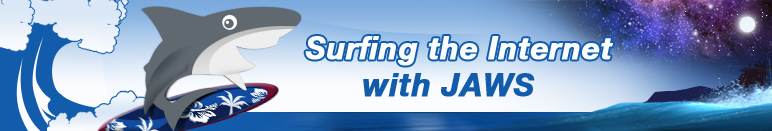 Demonstration Browsing the Web with text-to-speech (JAWS®)
[Speaker Notes: And now, for the Star of our “Show-and-tell”. Mr. Beau Ellerbe who taught several classes for our Rehabilitation Counselors at Southern University in Baton Rouge for me, over the years.]
JAWS® enables a blind person to operate a computer

Today, web browsers are the most common tools people use to:
Find information and learn
Engage in Commerce (buy products, food, services)
Personal Finances and Banking
Interact with other people (email, social media)
Interact with Government (apply for services, benefits)
[Speaker Notes: This slide concludes the demonstration of screen-reader technology and ow blind people use he Internet.]
DEMONSTRATIONThe Next Slide Has No “Alt Text” Tags
In Design View, right-click the Image
Select “Size and Position”The “Format Picture” Pane opens

Click to Expand the “Alt Text” DropdownThe Title and Description Boxes appear
[Speaker Notes: This is the first of four (4) slides that demonstrate the use of “Alt Text” on PowerPoint, to allow screen-reading technology access to page elements.  Page elements include Text Boxes, Images, and Hyperlinks.  This slide introduced the demonstration slide, with instructions on how to access the PowerPoint Alt Text capabilities.]
BOUDIN (pronounced BOO-dan)Broadband Outreach Using Digital Independence Navigators
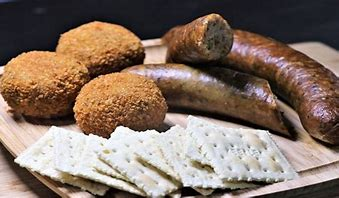 Demonstration Slide

This slide has no Alt Text Tags on any page elements:
Title Text Box
Embedded Image
Footer Text Box
[Speaker Notes: This is the second of four (4) slides that demonstrate the use of “Alt Text” in PowerPoint.  This slide has no Alt Text in its design. So, does not allow screen-reading technology to access page elements.  Page elements include Text Boxes, Images, and Hyperlinks.  This slide introduced the demonstration slide, with instructions on how to access the PowerPoint Alt Text capabilities.]
DEMONSTRATIONThe Next Slide Has “Alt Text” Tags
In Design View, right-click the Image
Select “Size and Position”The “Format Picture” Pane opens

Click to Expand the “Alt Text” DropdownThe Title and Description Boxes appear
[Speaker Notes: This is the third of four (4) slides that demonstrate the use of “Alt Text” in PowerPoint.  It introduces the next page, which was designed with Alt Text, that allows screen-reading technology access to page elements.  Page elements include Text Boxes, Images, and Hyperlinks.  This slide introduced the demonstration slide, with instructions on how to access the PowerPoint Alt Text capabilities.]
BOUDIN (pronounced BOO-dan)Broadband Outreach Using Digital Independence Navigators
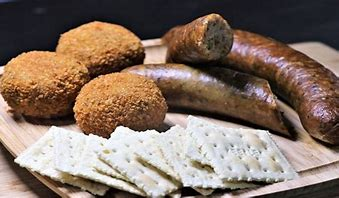 Demonstration Slide

This slide has Alt Text Tags on all page elements:
Title Text Box
Embedded Image
Footer Text Box
[Speaker Notes: This is the last of four (4) slides that demonstrate the use of “Alt Text” in PowerPoint.  Each of the three page elements were designed with Alt Text, which allows screen-reading technology access to page elements.  Page elements include Text Boxes, Images, and Hyperlinks.  This slide introduced the demonstration slide, with instructions on how to access the PowerPoint Alt Text capabilities.]
Technology & Services
For Blind Users
The National Research and Training Center on Blindness and Low Vision:
https://www.blind.msstate.edu/
Independent Living with Blindness:
Home - VisionAware
Screen reader technology: 
https://www.freedomscientific.com/products/software/jaws/
Bioptics® lenses:
https://ocutech.com/
Other technologies: Orcam®:
https://www.orcam.com/en/
National Federation of the Blind, the largest organization of blind people, with local chapters across the US:
https://nfb.org/
American Foundation for the Blind, a service agency:
https://www.afb.org/
[Speaker Notes: Some resources that may be helpful for information or technology related to the use of technology by blind persons.]
Technology & Services
For Deaf Users
Closed Captioning software: https://wethegeek.com/best-closed-captioning-software/

Video Relay (American Sign Language): https://www.languageline.com/interpreting/on-demand/video-remote

National Association of the Deaf (NAD): https://www.nad.org/about-us/

Louisiana Resources for the Deaf & Hard of Hearing:
https://ldh.la.gov/page/LCDResources
Summary
Digital Navigators will encounter people with disabilities and other functional limitations in their local communities.
The Digital Divide makes it very difficult to participate in modern society, if you do not have access to the technology.
Disabled people can use Assistive and Adaptive technologies (AT) to operate computers and other technologies.
AT is expensive and creates an additional barrier to accessing tech
Various state and federally funded programs can provide AT and training to use it for employment or independent living.
Organizations of people with disabilities exist, nationwide and can help Digital Navigators to identify: 
Appropriate technology used by people with a particular disability.
People of a particular disability who successfully use a technology.

Working with Persons Who are Disabled
Ask, FIRST how you can help, don’t assume your help is wanted!
Accommodations are about Common Sense and Common Courtesy!
[Speaker Notes: Digital Navigators will encounter persons with disabilities wile working in their communities.  They are not expected to be experts on disability, but should know how to find resources that are available to disabled persons.  Specifically, rehabilitation services are available to persons pursuing career training.  Independent living services are targeted for persons who want to live independently n their home and community.]
Contact Information
James E. Mitchell, Ph. D.
Governor’s Advisory Council on Disability Affairs
Louisiana Office of Technology Services
IT Statewide Senior GIS Application Developer
jim.mitchell@la.gov

John R. Schweitzer, Ph. D.
Louisiana Rehabilitation Services
Rehabilitation Technology and Accessibility Coordinator
JSchweitzer@lwc.la.gov

Beau Ellerbee
Governor’s Advisory Council on Disability Affairs
Quavered, Inc.
Web Accessibility Auditor
beauellerbee@gmail.com
[Speaker Notes: Contact information for the presenters of BOUDIN.]